EPR-LS01W
税抜定価　　10,800円
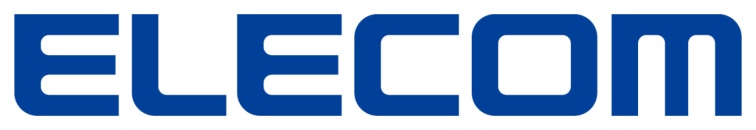 国内最小！置き場所に迷わない。

スマホ・タブレット対応
モノクロレーザープリンター
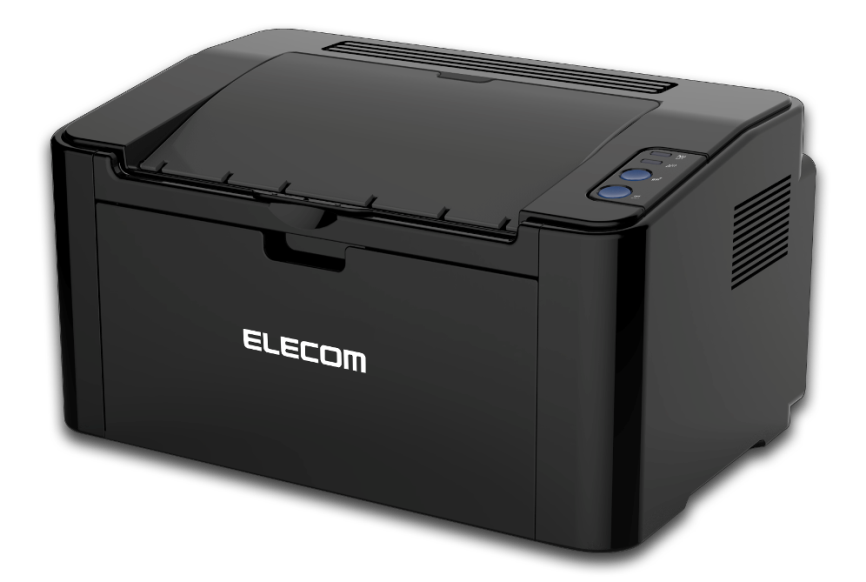 ■コンパクトサイズ
■スマホ・タブレット対応
■高速処理・高速印刷
A4
印刷速度
22枚/分
ランニングコスト
3.65円
ファーストプリント
約7.8秒
給紙枚数
150枚
USB2.0
Wi-Fi
問合せ先
Windows
Mac　OS
Android/iOS
■商品概要
◎高速処理・高速印刷
高速CPU（600MHz）、大容量メモリー（128MB）搭載
印刷速度も22枚/分と高速。
◎コンパクトサイズ
設置場所を選ばないコンパクトサイズ。
Wi-Fi対応レーザープリンターでは国内最小です。
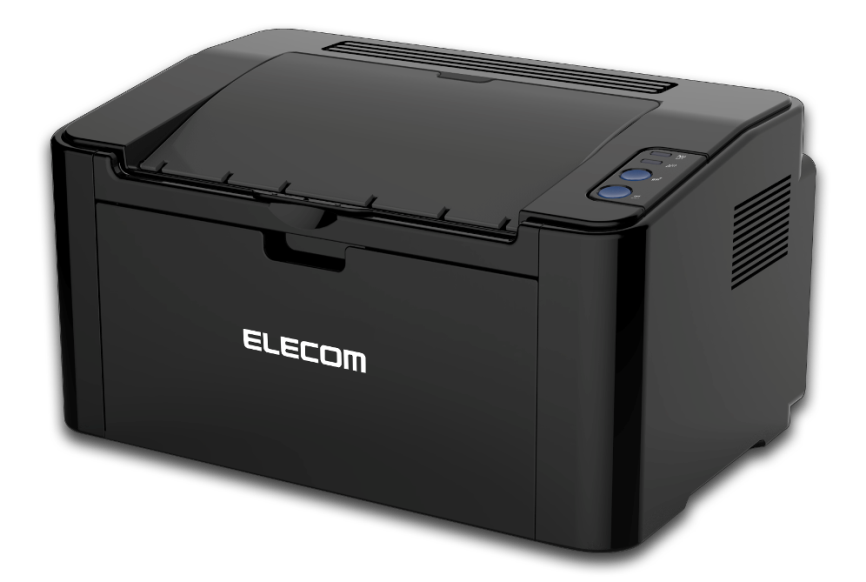 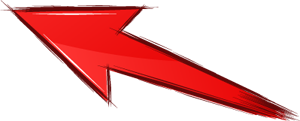 178mm
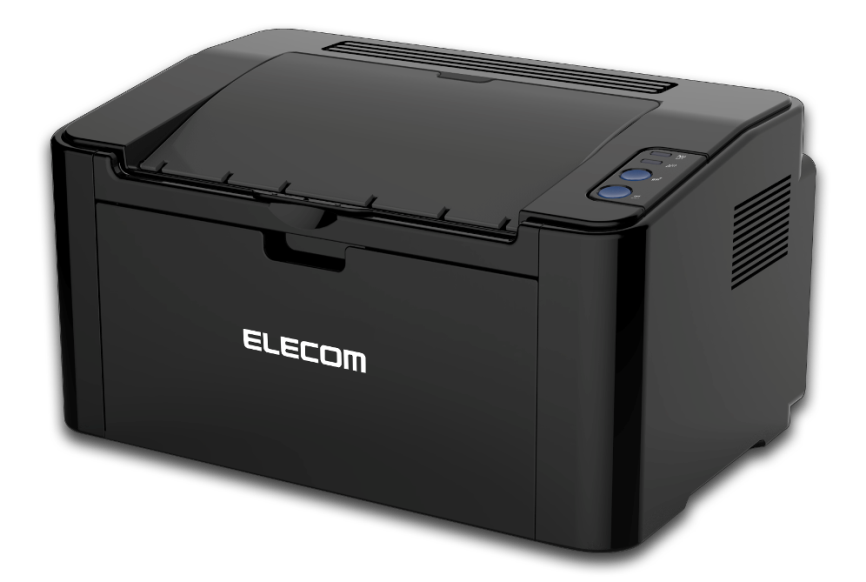 22枚/分！
220mm
337mm
◎スマホ・タブレット対応
Wi-Fiを標準搭載。
専用アプリ「ELEPRINT」、Airprintに対応し、
スマートフォン、タブレットからの出力が可能。
◎トナーだけでなく、アクセサリ全てが揃う
専用トナーの以外にも、プリンタカバー・用紙
無線LANルータなど周辺アクセサリを全て網羅。
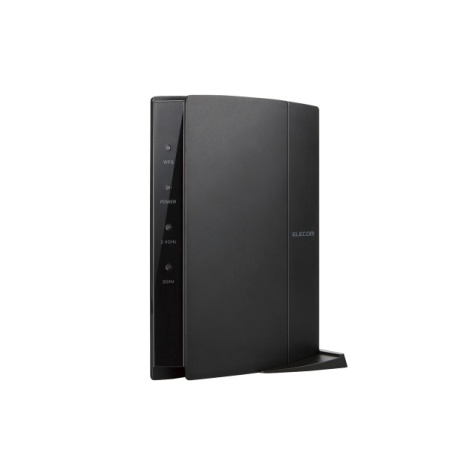 A4サイズ
約1600枚
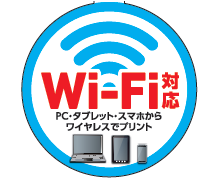 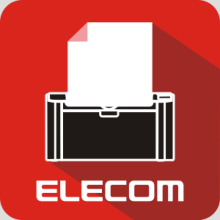 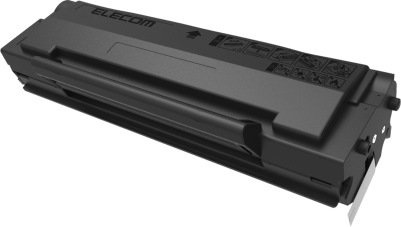 ETN-01
税抜定価　5,800円
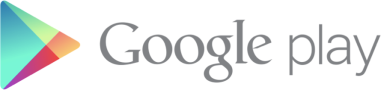 ■商品仕様